Talk Time
Unit 1, Week 4
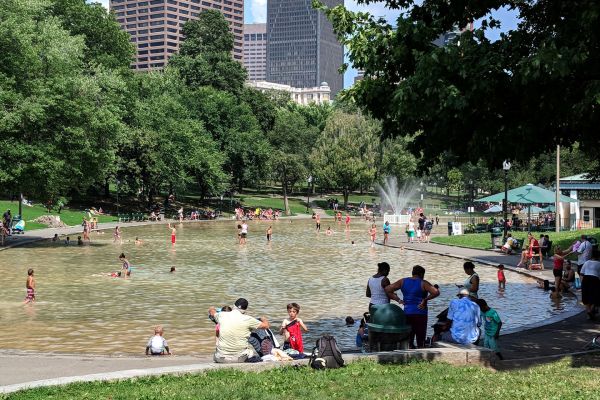 https://copley-wolff.com/frog-pond
[Speaker Notes: How can a fountain create community?]